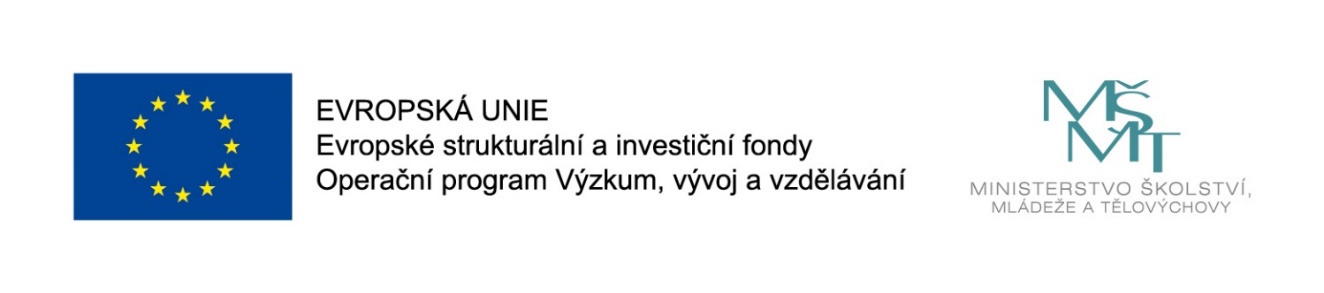 Názevprezentace
Prezentace předmětu:
Sociální politika
Vyučující:
Mgr. Ivona Buryová, Ph.D.
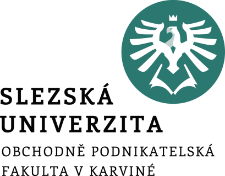 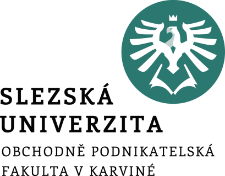 Sociální prevence
Vymezení pojmu sociální prevence
Služby sociální prevence
Sociální prevence v nezaměstnanosti
Podporované zaměstnávání
.
Struktura přednášky
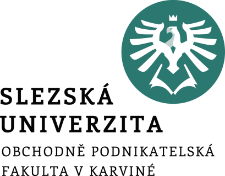 Sociální exkluze a sociální inkluze
Cílem přednášky je:
Vysvětlit pojmy sociální prevence
Seznámit se základními druhy sociální prevence
Vysvětlit služby sociální prevence
Představit podporované zaměstnávání jako jeden z nástrojů sociální prevence
.
Sociální prevence
Služby sociální prevence napomáhají zabránit sociálnímu vyloučení osob, které jsou jím ohroženy pro krizovou sociální situaci, životní návyky, způsob života vedoucí ke konfliktu se společností, sociálně znevýhodňující prostředí a ohrožení práv a zájmů trestnou činností jiné osoby. 
    Cílem služeb sociální prevence je napomáhat osobám k překonání jejich nepříznivé sociální situace a chránit společnost před vznikem a šířením nežádoucích společenských jevů.
Sociální prevence - typy sociálních služeb
Pobytové – Azylové domy, Domy na půl cesty
	Cílem je zabránit bezdomovectví

Ambulantní – dluhové poradenství, krizová intervence
	Cílem je zabránit zadlužení, domácímu násilí apod.

Terénní – drogová problematika, streetwork
	Cílem je protidrogová prevence, riziko infekčních nemocí
Služby sociální prevence
Ranná péče
Telefonická krizová pomoc
Tlumočnické služby
Azylové domy
Domy na půl cesty
Kontaktní centra
Krizová pomoc
Nízkoprahová denní centra
Nízkoprahová zařízení pro děti a mládež
Noclehárny
Služby následné péče
Sociálně aktivizační služby pro rodiny s dětmi
Sociálně aktivizační služby pro seniory a osoby se zdravotním postižením
Sociálně terapeutické dílny
Terapeutické komunity
Terénní programy
Sociální rehabilitace
Podporované zaměstnávání - definice
Podporované zaměstnávání je časově omezená služba určená lidem, kteří chtějí získat a udržet si placené zaměstnání v běžném pracovním prostředí. 
	Jejich schopnosti získat a zachovat si zaměstnání jsou přitom z různých důvodů omezeny do té míry, že potřebují individuální osobní podporu poskytovanou před nástupem do práce i po něm.
Podporované zaměstnávání
Smyslem podporovaného zaměstnávání je vyrovnání příležitostí pro pracovní uplatnění lidí, kteří z důvodu zdravotního postižení nebo jiných znevýhodňujících faktorů mají ztížený přístup na otevřený trh práce a v důsledku toho mohou být nebo jsou omezeni ve svém společenském uplatnění.
Podporované zaměstnávání
Zároveň podporované zaměstnávání představuje významnou službu zaměstnavateli, kterému poskytuje potřebnou podporu, aby mohl takového člověka zaměstnat. 

Základním principem podporovaného zaměstnávání je tedy vzájemná oboustranná výhoda. To znamená, že nabídka uchazeče o práci odpovídá potřebám zaměstnavatele a naopak.
Principy podporovaného zaměstnávání
Princip uplatnění práva na práci
Občanský princip
Princip konstruktivního přístupu
Princip individuálního přístupu
Princip aktivního přístupu uživatele služeb
Podporované zaměstnávání ve světě
Nejúspěšnější průkopníci – skandinávské státy (Norsko, Švédsko, Finsko - granty)
Evropa (Německo, Maďarsko, Slovensko)
Zastřešující organizace: 
Evropská unie pro podporované zaměstnávání (EUSE)
Světová asociace pro podporované zaměstnávání (WASE)
Podporované zaměstnávání v České republice
Služba poskytována výhradně nevládními organizacemi
Vznik v Praze roku 1995
Od roku 2000 rozšíření do dalších regionů
Nadnárodní projekty 
PALMIF
EQUAL
Cílová skupina uživatelů služeb podporovaného zaměstnávání
Osoby se zdravotním postižením
Osoby se závislostí na návykových látkách
Osoby bez domova
Osoby vracející se z výkonu trestu odnětí svobody
Osoby dlouhodobě nezaměstnané
Rozpoznávací znaky podporovaného zaměstnávání
Hlavním cílem podporovaného zaměstnávání je umožnit lidem z cílové skupiny získat a udržet si takové zaměstnání na otevřeném trhu práce, které odpovídá jejich zájmům, schopnostem, nadání i osobním možnostem.
Zaměstnání je na otevřeném trhu práce.
Poskytovaná podpora je individuální, zaměřená na potřeby konkrétního člověka a zaměstnavatele.
Časové omezení.
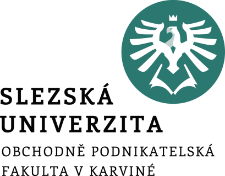 Shrnutí přednášky
Služby sociální prevence napomáhají zabránit sociálnímu vyloučení osob, které jsou jím ohroženy pro krizovou sociální situaci, životní návyky, způsob života vedoucí ke konfliktu se společností, sociálně znevýhodňující prostředí a ohrožení práv a zájmů trestnou činností jiné osoby. 
Cílem služeb sociální prevence je napomáhat osobám k překonání jejich nepříznivé sociální situace a chránit společnost před vznikem a šířením nežádoucích společenských jevů.
Sociální prevenci zajišťují sociální služby ve spolupráci s ostatními veřejnými institucemi (Policie ČR, všechny typy škol, zdravotnická zařízení apod.). Jde o služby pobytové, terénní a ambulantní.
Podporované zaměstnávání je jedním z nástrojů sociální prevence. Jde o zaměstnávání osob se zdravotním nebo sociálním znevýhodněním. Principem podporovaného zaměstnávání je uplatnění žadatele na vybrané pracovní místo po vzájemné dohodě se zaměstnavatelem a především pomoc během adaptace na pracovní prostředí.